Изготовление конверта и открытки в технике аппликация
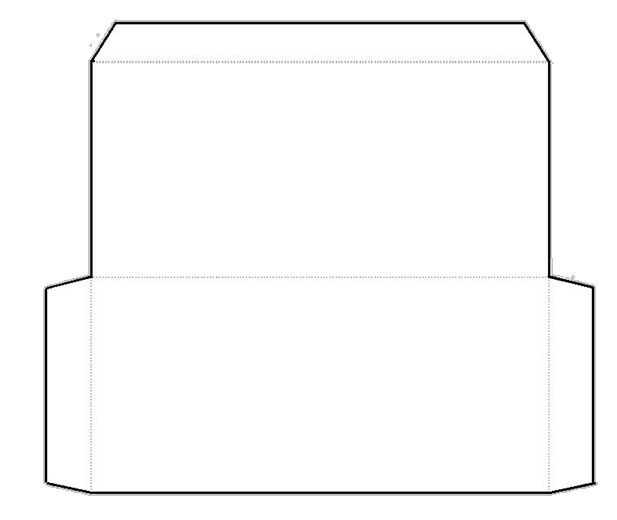 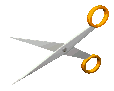 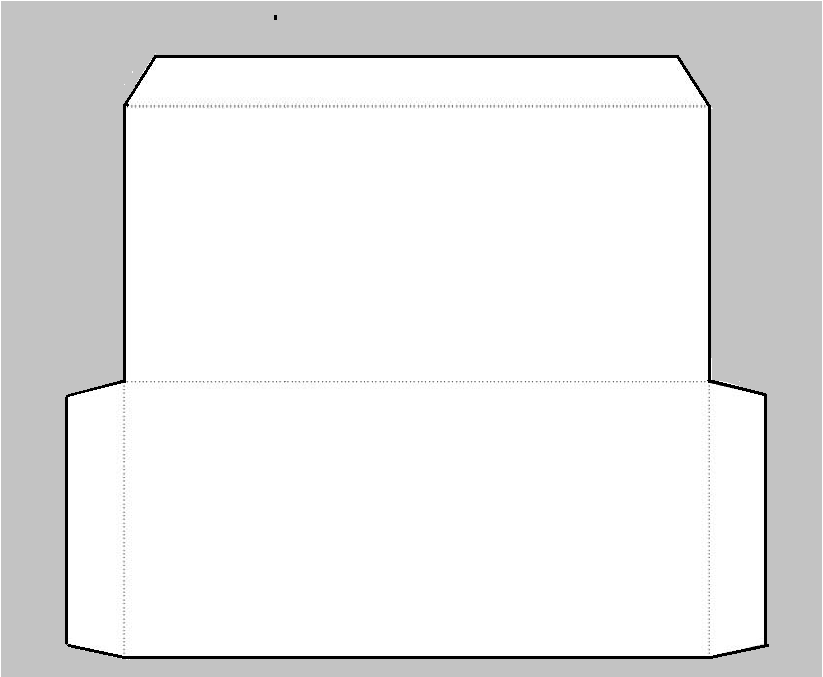 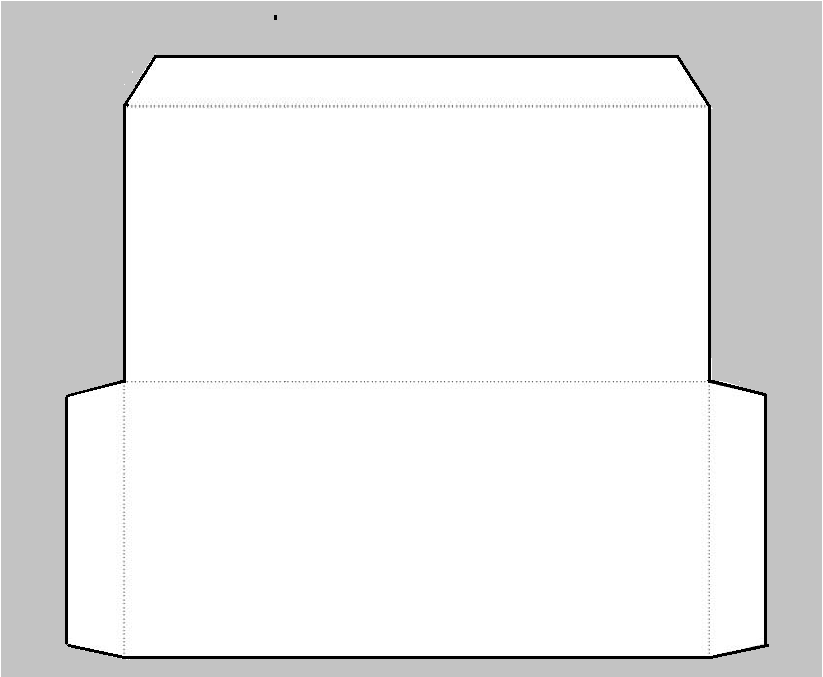 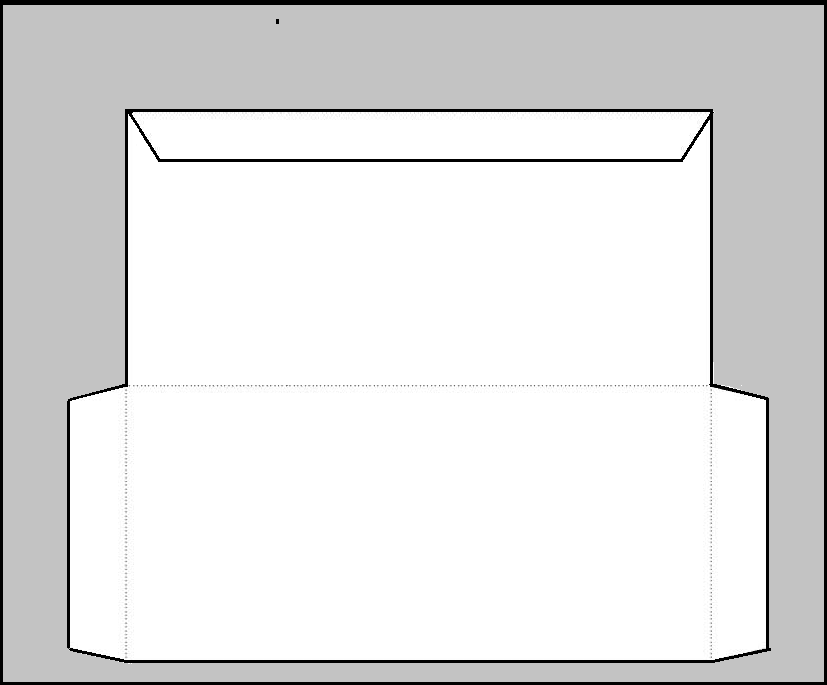 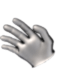 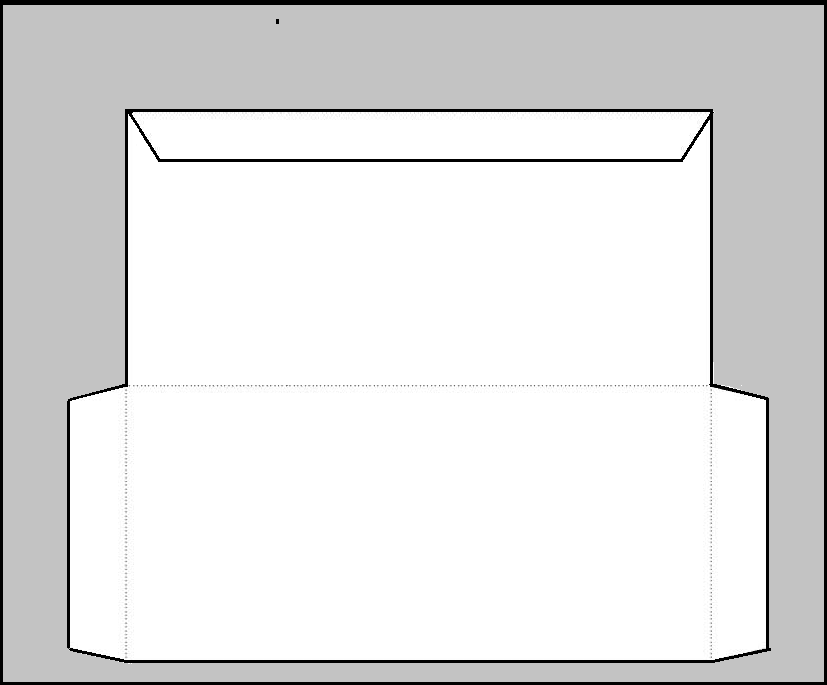 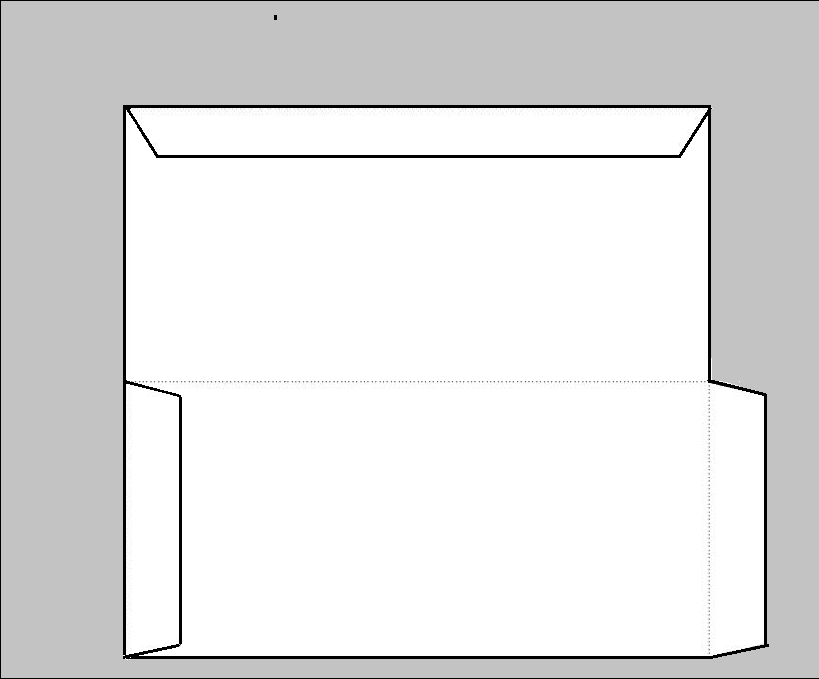 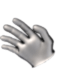 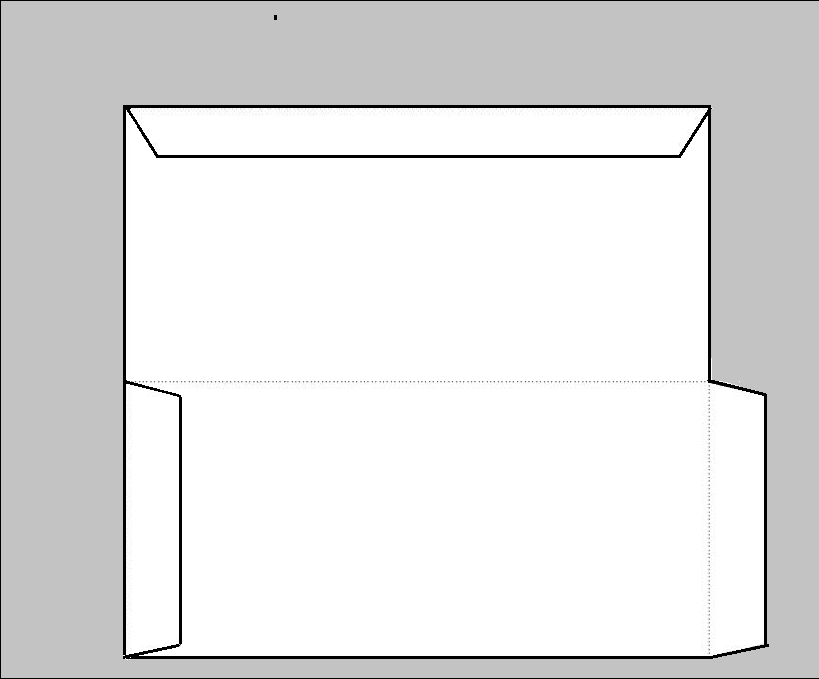 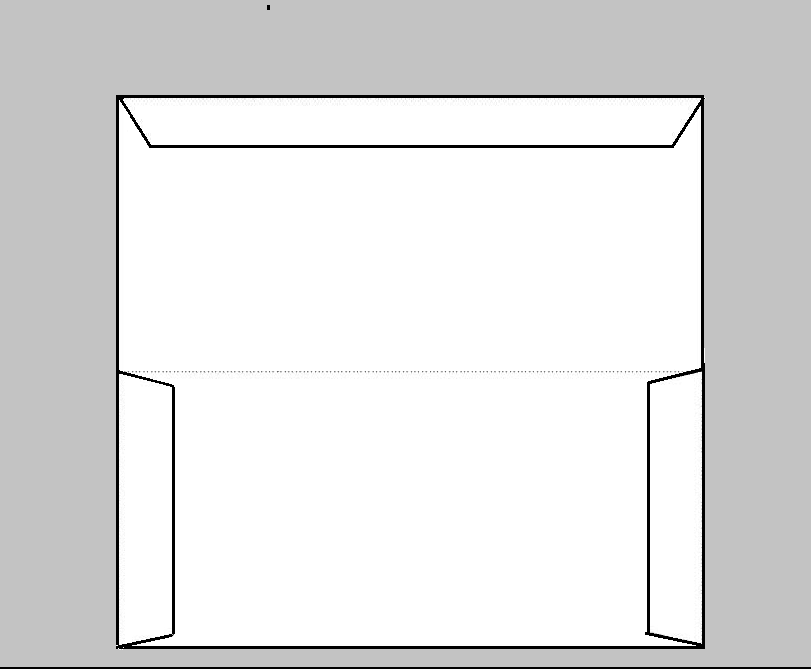 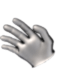 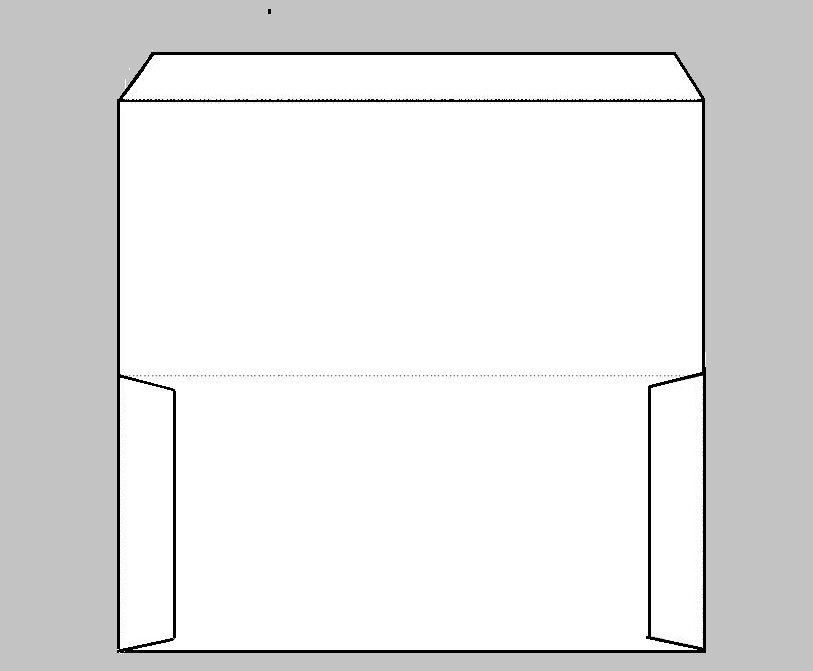 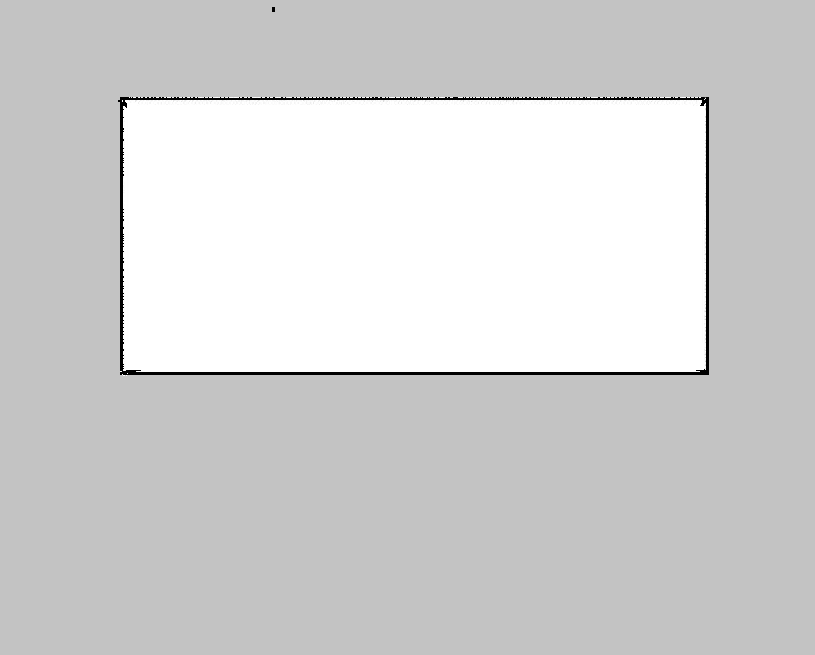 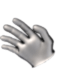 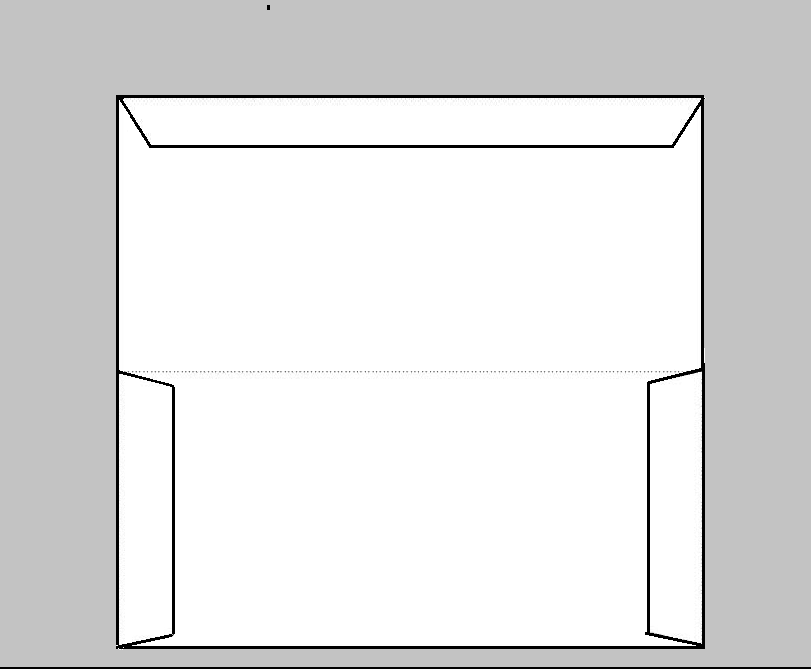 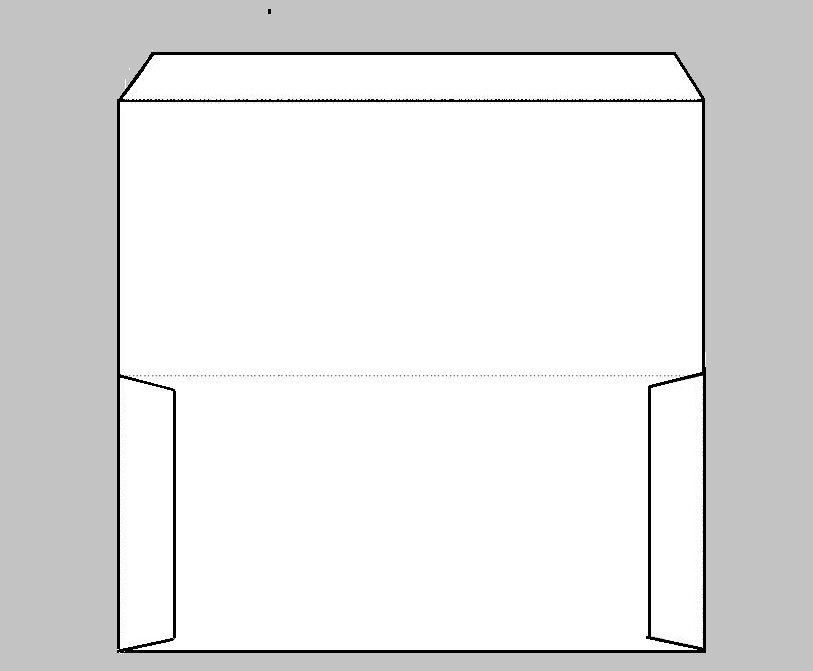 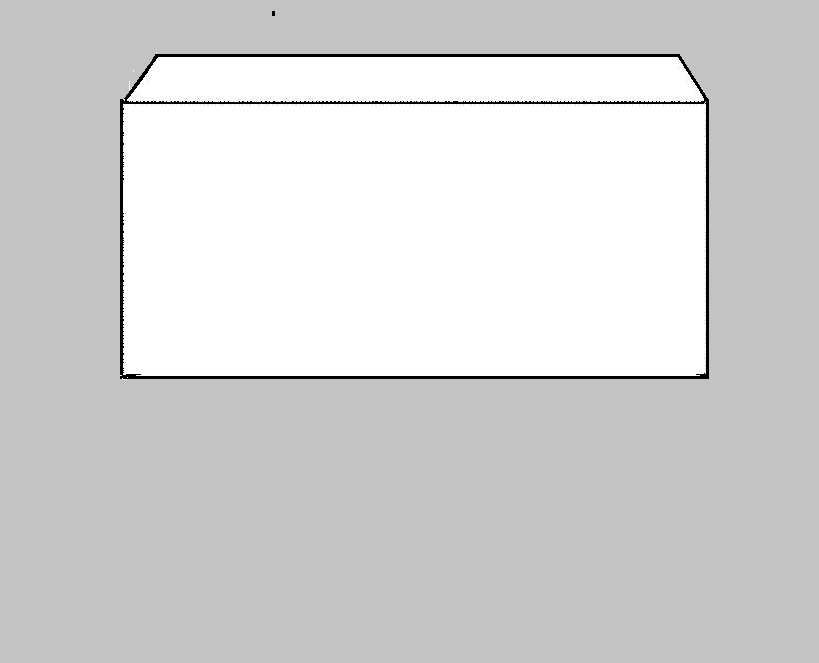 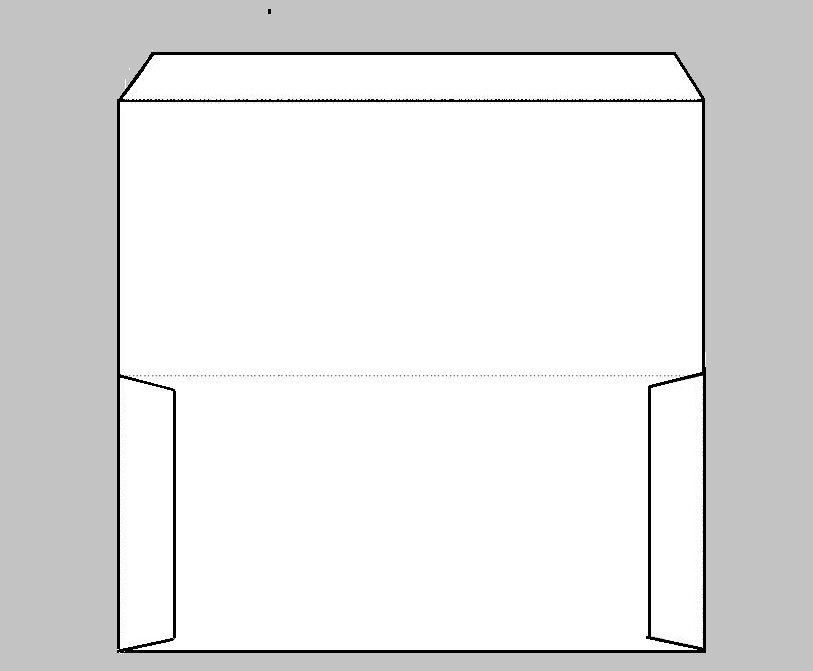 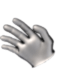 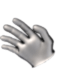 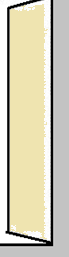 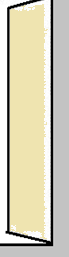 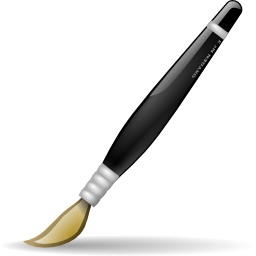 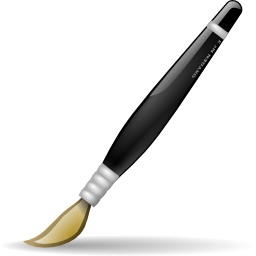 Вырезаем ёлочку
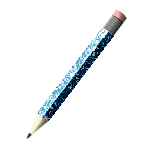 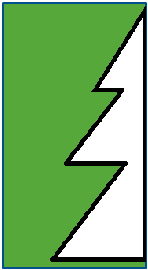 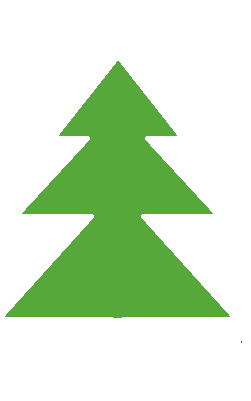 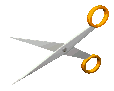 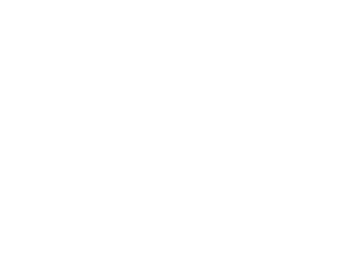 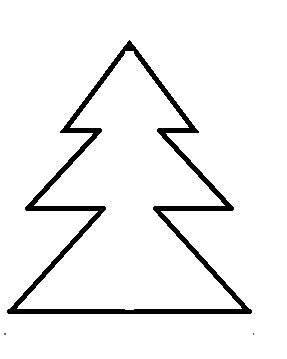 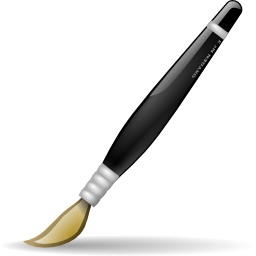 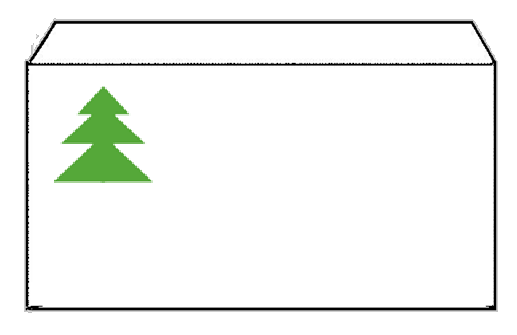 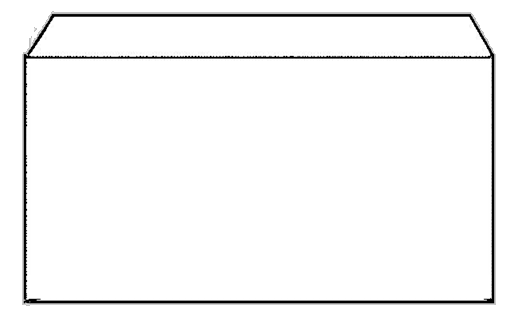 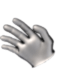 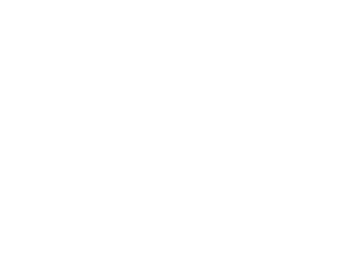 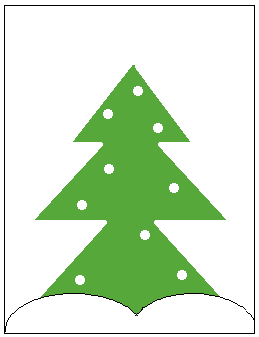 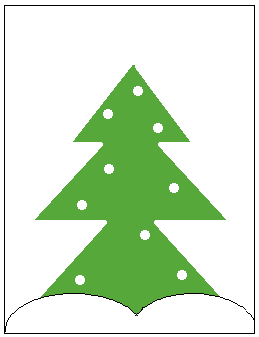 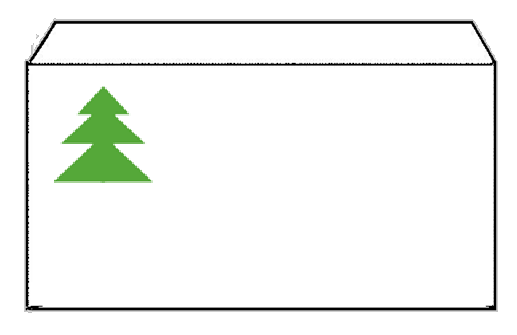 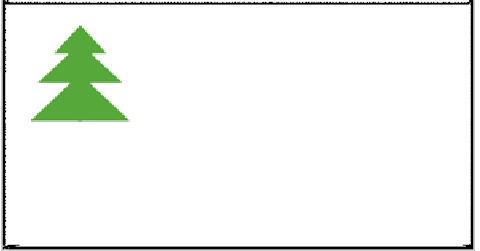 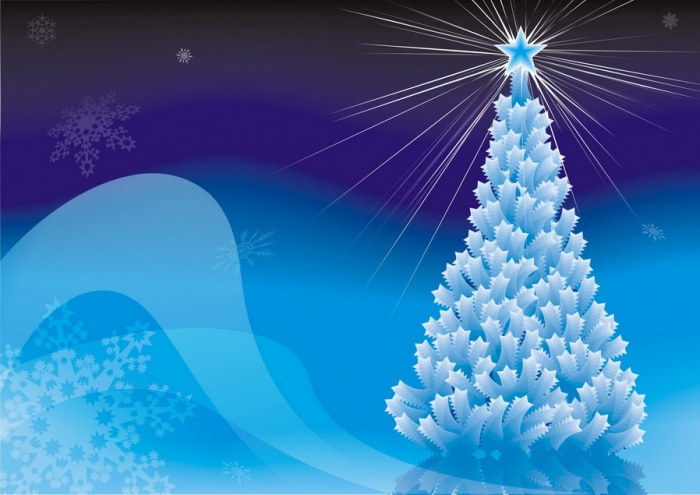 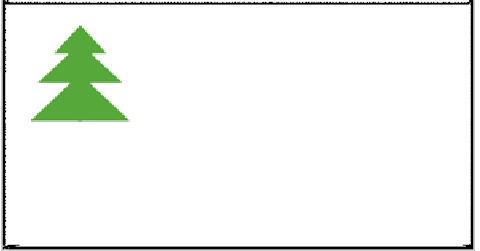 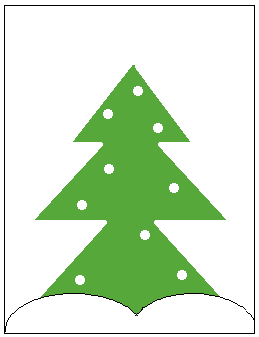